Sports Marketing
Standard 1.2
Marketing Of Sports
Objective Two
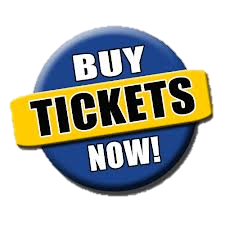 Identify reasons a sports property would utilize marketing
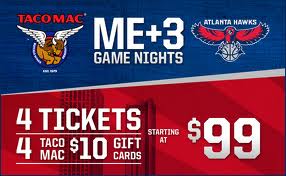 What IS Sports Marketing
Sports Marketing is the application of marketing principles to sports properties and to non-sports products using sports.

Simply:
Sports Marketing is the Marketing of Sports
Sports Marketing is Marketing Through Sports
[Speaker Notes: 1]
Marketing OF Sports
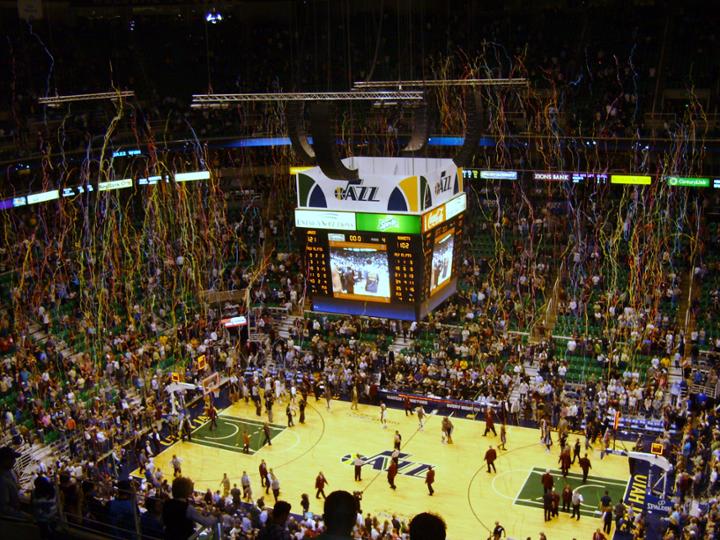 Applying marketing Principles to the marketing of a “Sports Property”
Sports Properties:
League	Team
Athlete		Stadium	Arena
Program	Event		Meet
Competition	Contest
[Speaker Notes: 10. 11]
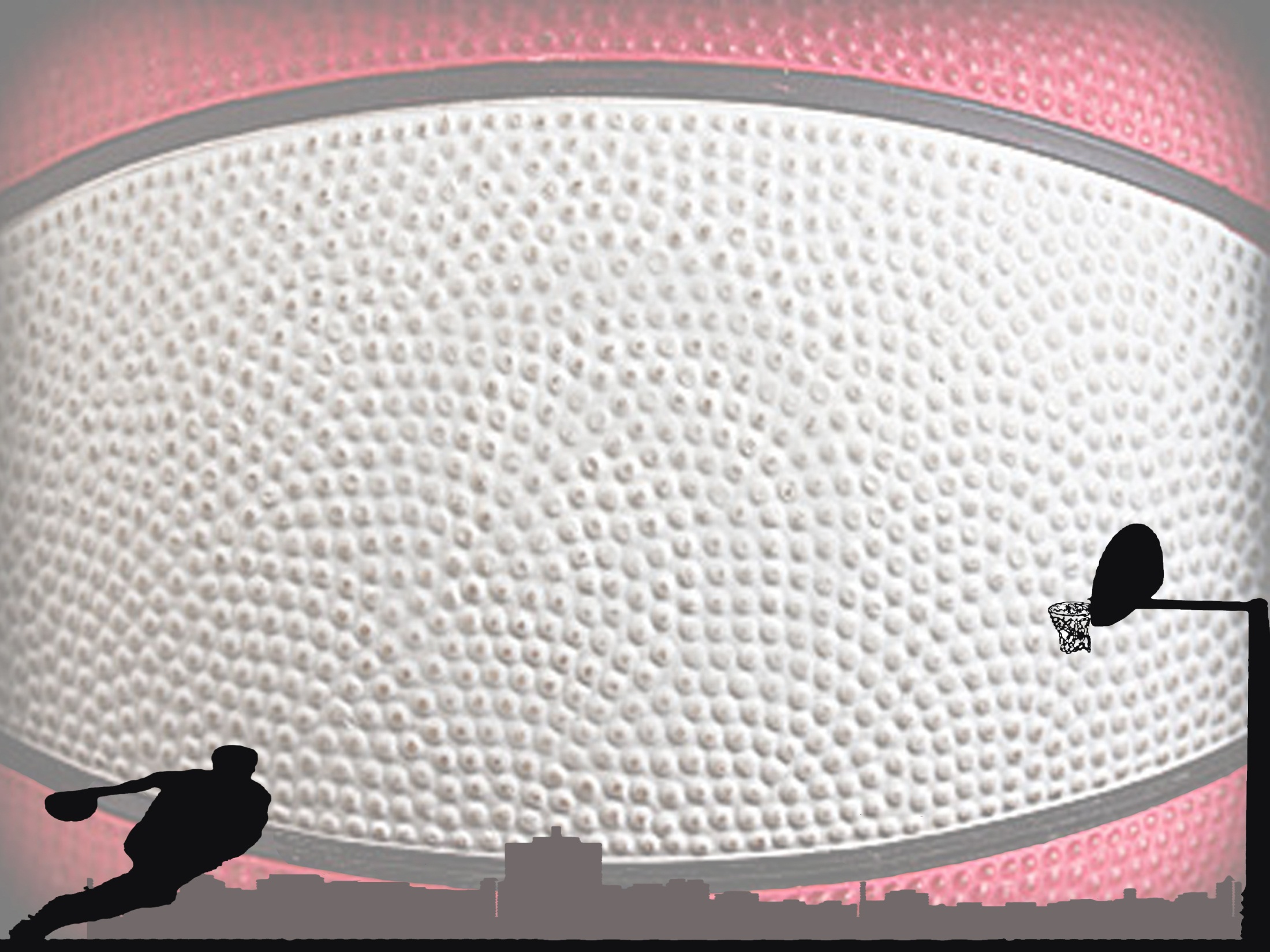 Marketing OF Sports
Athletes
Agents
Ticket Sales Representative
Ticket Collection
Marketing Writers
Sports Journalist
Parking
Merchandise Vendor
Director of Marketing
Sponsorship Sales Executive
Director of Communications
Security
Maintenance
Concessions
Sports Announcer
[Speaker Notes: Agents #21]
Marketing of SPORTS
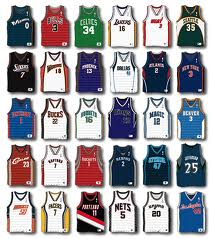 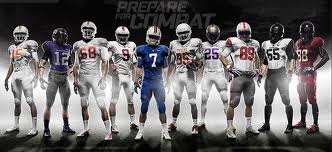 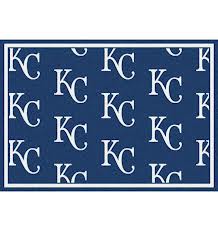 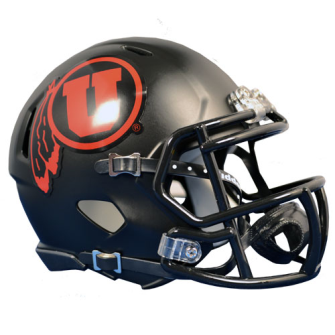 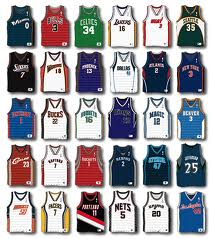 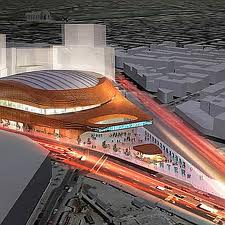 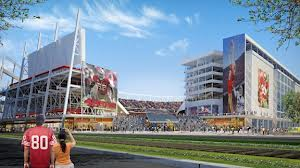 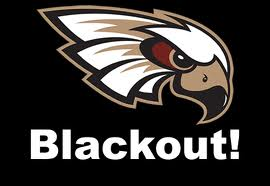 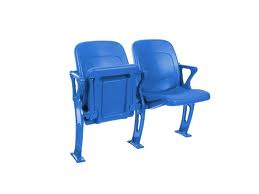 The Growth of Lacrosse
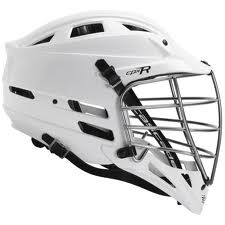 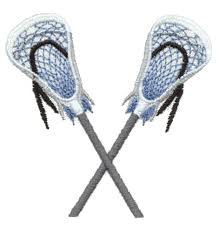 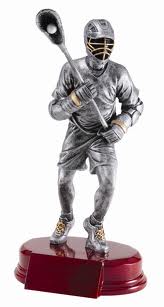 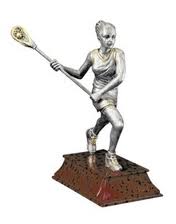 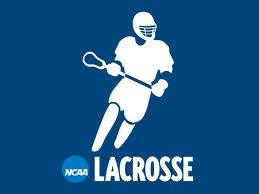 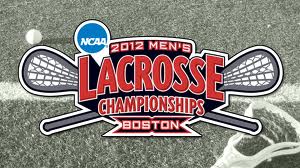